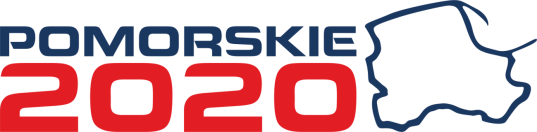 Edukacjaw systemie strategicznego planowania rozwoju województwa pomorskiego
Radomir Matczak
Departament Rozwoju Regionalnego i Przestrzennego UMWP
II Ogólnopolskie Forum Placówek Doskonalenia NauczycieliGdańsk, 19-20 maja 2015
Edukacyjny „punkt wyjścia”
Niższy niż w kraju udział dzieci w edukacji przedszkolnej
Utrzymujące się poniżej średniej krajowej wyniki egzaminów zewnętrznych
Brak dobrze zorganizowanego system wspomagania pracy szkół
Niedostatecznie wykształcone i upowszechnione mechanizmy wsparcia uczniów o specjalnych potrzebach edukacyjnych
Niska jakość i brak elastyczności oferty kształcenia zawodowego na tle zmiennych potrzeb gospodarki (w tym deficyty we współpracy i koordynacji oferty)
Słaba współpraca szkół zawodowych z przedsiębiorcami 
Niski odsetek absolwentów szkół zawodowych z potwierdzonymi kwalifikacjami
Cele Strategii POMORSKIE 2020
Miara sukcesu:
dynamika wzrostu PKB per capia w latach 2013-2020 wyższa od średniej dla Polski i od średniej dla UE
Miara sukcesu:
wskaźnik zatrudnienia w roku 2020 wyższy niż średnia dla Polski i nie mniejszy niż 90% średniej dla UE
Miara sukcesu:
dynamika spadku energochłonności gospodarki, w tym energochłonności transportu, w latach 2013-2020 szybsza niż średnio w Polsce
Strategiczne zobowiązania Regionu
Regionalne Programy Strategiczne
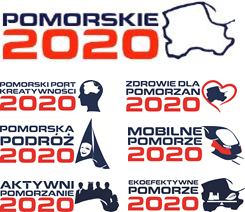 RPS Aktywni Pomorzanie
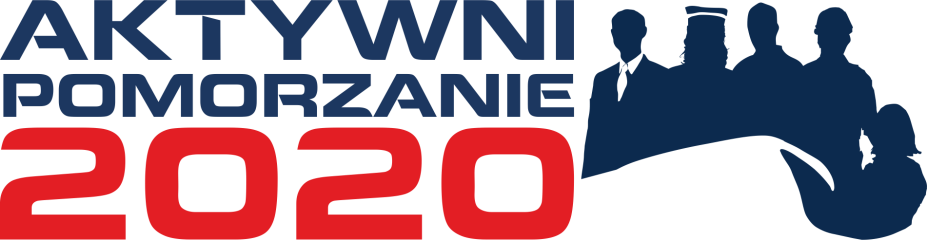 Strategia – RPS – RPO WP
RPO WP
SRWP
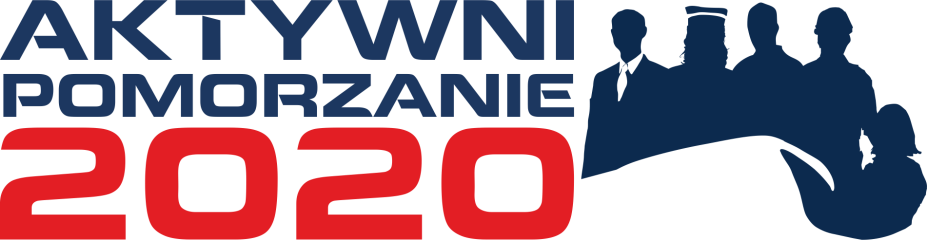 RPO WP w systemie programowania
UE 
regulacje, cele EU 2020, Posinione Paper
RPO WP 2014-2020
POMORSKIE
MiIR
Umowa Partnerstwa
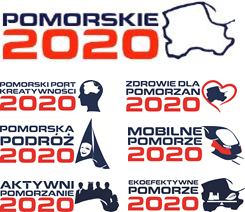 PO IŚ
16 RPO
PO IR
PO WER
PO PC
PO PT
PROW
PO Ryby
[Speaker Notes: Długa (od 2011) dyskusja w regionie nt. SRWP/RPS/RPO
Doświadczenia
Konstytucja regionalna nie wszystko, co było w RPS możliwe jest w RPOniektóre poza Polityką Spójności / Morską i Rybacką / Rolną
Liczne uwarunkowania zewnętrzne (na poziomie UE / PL)]
Struktura finansowa RPO WP
Inne akcenty w stosunku do okresu 2007+
Preferencje dla partnerstw w RPO WP
Kompleksowe wspomaganie szkół i przedszkoli
Projekty realizowane przez organy prowadzące szkoły/przedszkola z co najmniej jednym spośród następujących podmiotów:
organizacje pozarządowe
instytucje edukacyjne/szkoły wyższe
instytucje kultury
instytucje rynku pracy/instytucje pomocy i integracji społecznej (w zakresie doradztwa edukacyjno-zawodowego)

Upowszechnienie edukacji przedszkolnej
Projekty realizowane w partnerstwie kilku samorządów (np. gmina-gmina, powiat-gmina) lub w formule partnerstwa publiczno-prywatnego/publiczno-społecznego

Kształcenie zawodowe
Projekty realizowane w ścisłym partnerstwie z pracodawcami
Profil projektów edukacyjnych w RPO WP
Realizowane w oparciu o ramy (standardy ) regionalne (np. diagnoza potrzeb)
Kompleksowe 
obejmujące m.in. doskonalenie nauczycieli, zajęcia dodatkowe w zakresie kompetencji kluczowych, doradztwo edukacyjno-zawodowe, działania na rzecz uczniów z niepełnosprawnościami
Partnerskie 
Realizowane w pierwszej kolejności na obszarach o najsłabszych wynikach egzaminów zewnętrznych na wszystkich etapach edukacji
Inicjatorem – organ prowadzący
Dziękuję za uwagę